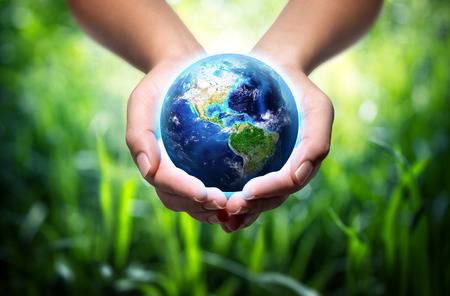 Klikken om tekst toe te voegen
Happie Hoorn
Klikken om tekst toe te voegen
Gemaakt door eva en roos
Inleiding
Wat is een Happie Hoorn
Hoe zijn wij op de Happie Hoorn gekomen
Hoe komt de happie hoorn eruit te zien
Wat is ons doel tegenover mensen
filmpje
Quiz
Einde
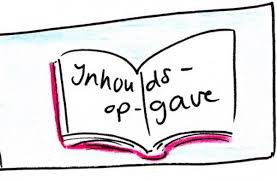 Wat is een Happie Hoorn
Unicorn
Milieu helpen
Hoe doen we dat
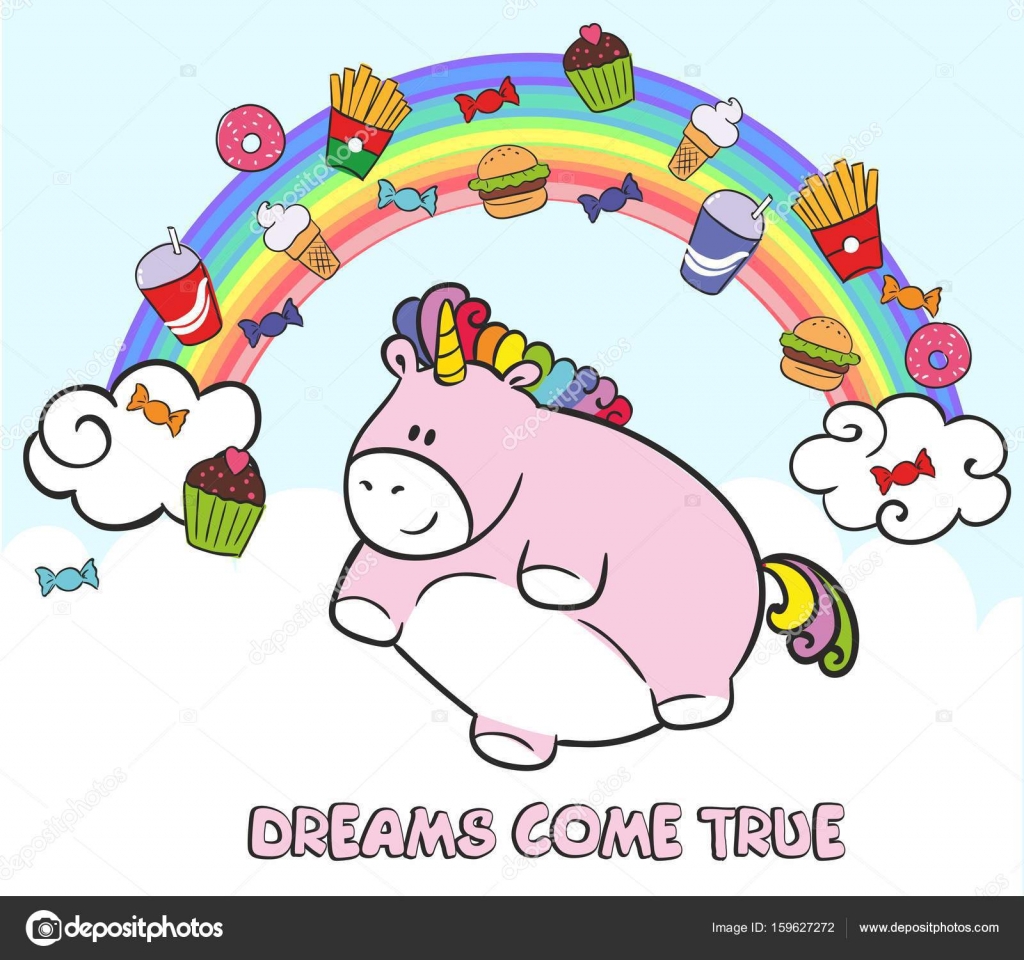 Hoe zijn wij op de Happie Hoorn gekomen
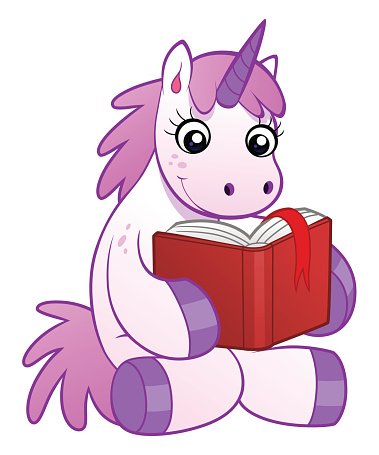 Ons verhaal
Naam unicorn
Ons logo
Hoe komt de Happie Hoorn eruit te zien
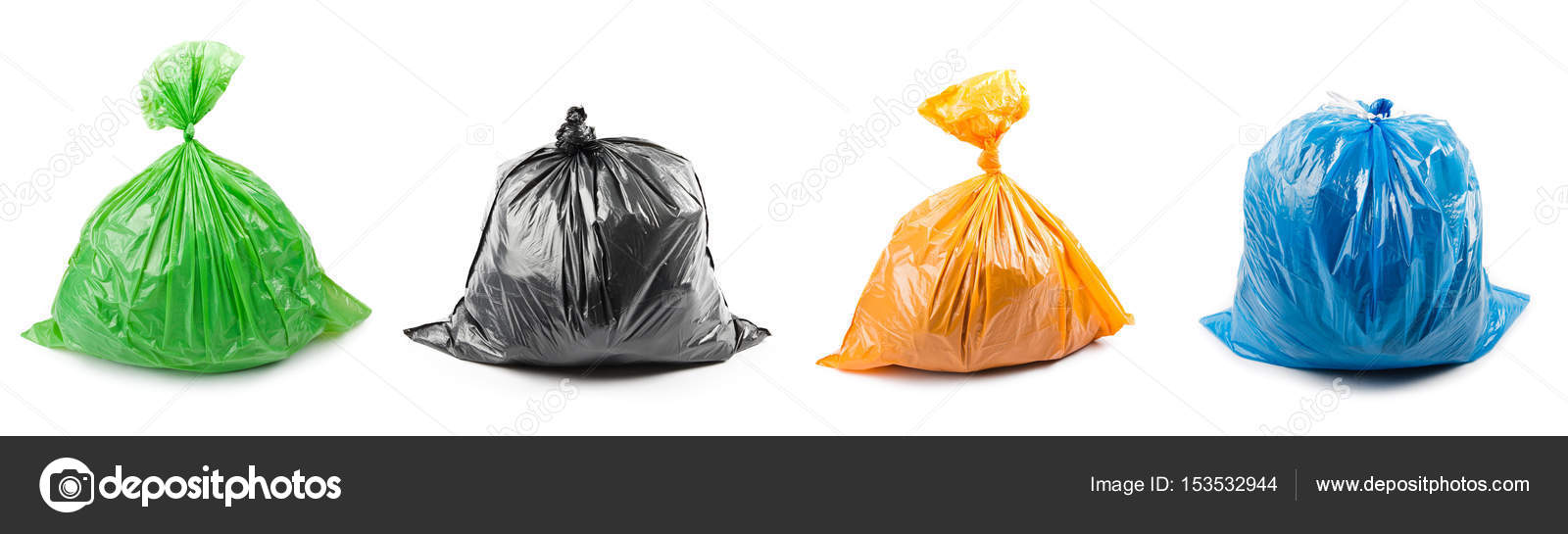 Ronde unicorn
Grijper
vuilniszak
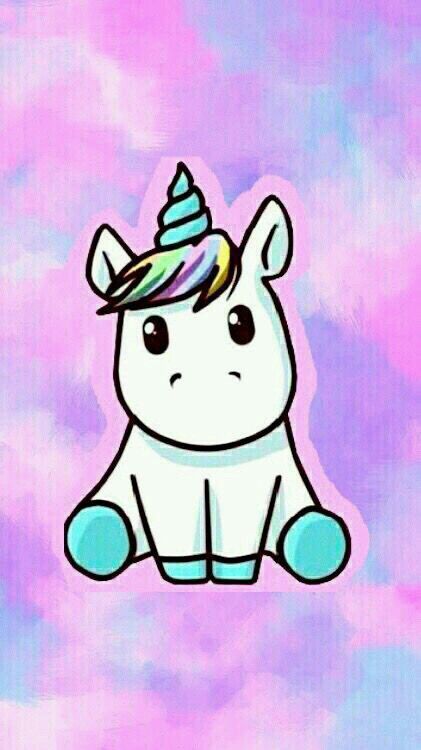 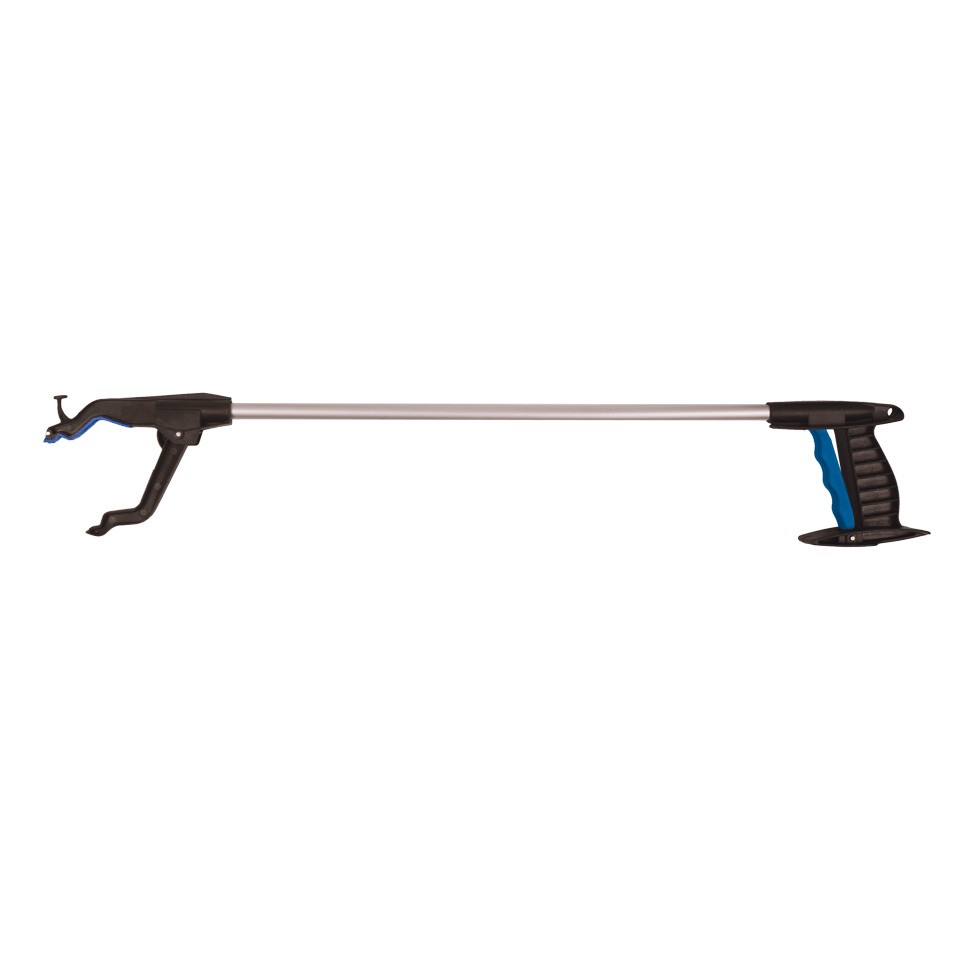 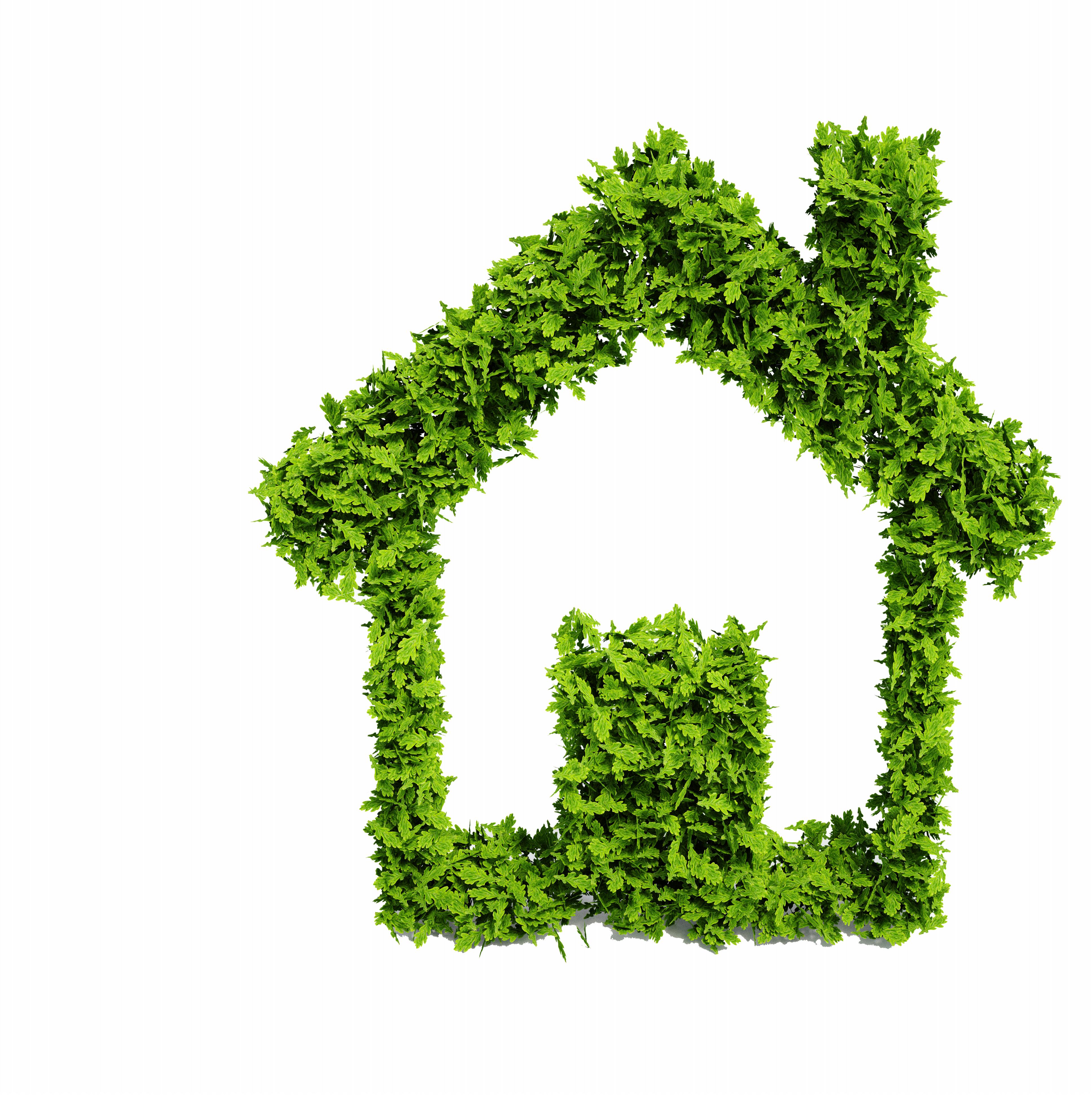 Wat is ons doel tegenover mensen
Kinderen inspireren
Milieu helpen
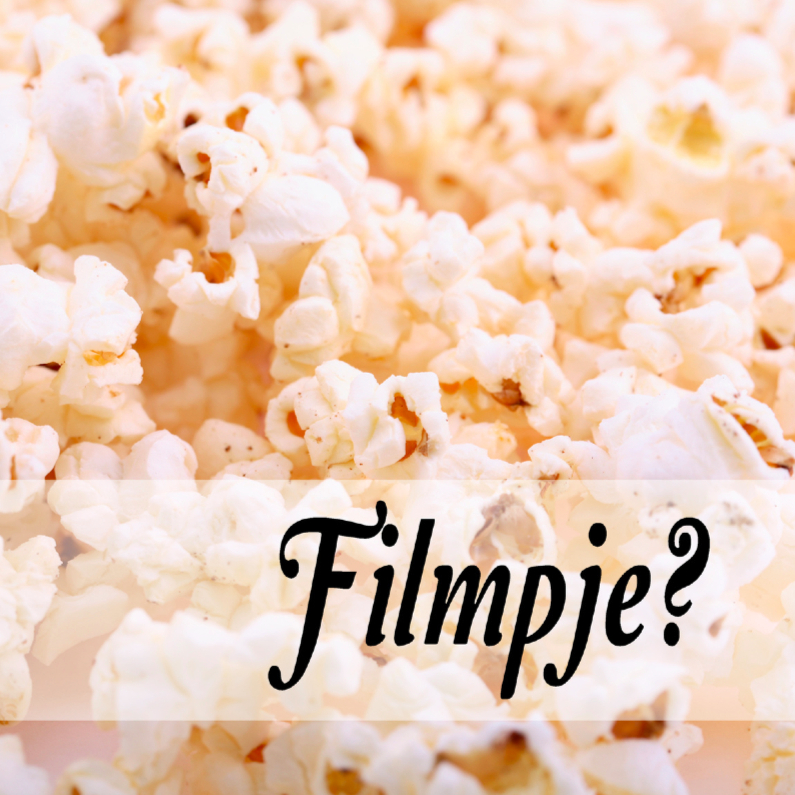 Filmpje?
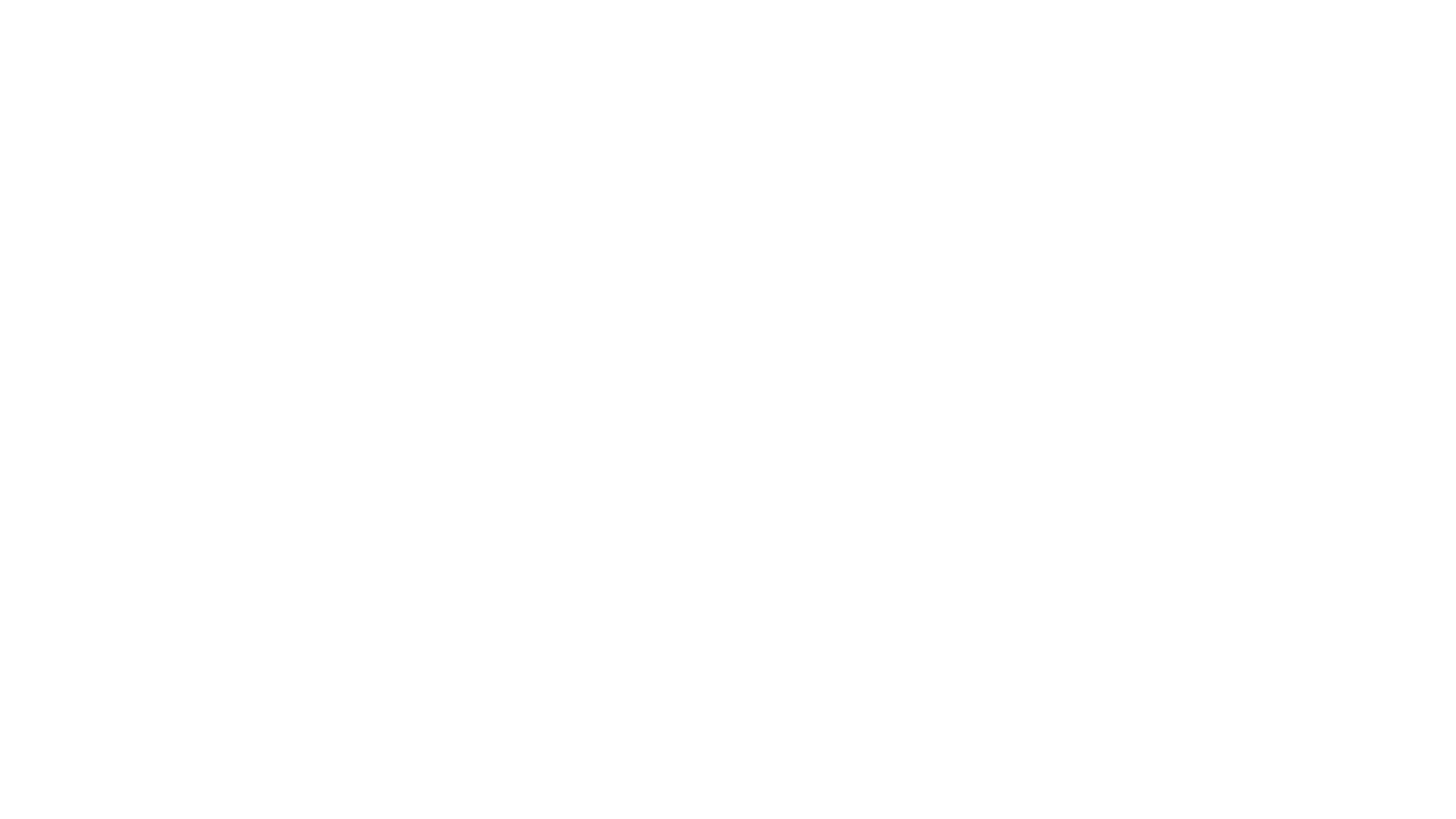 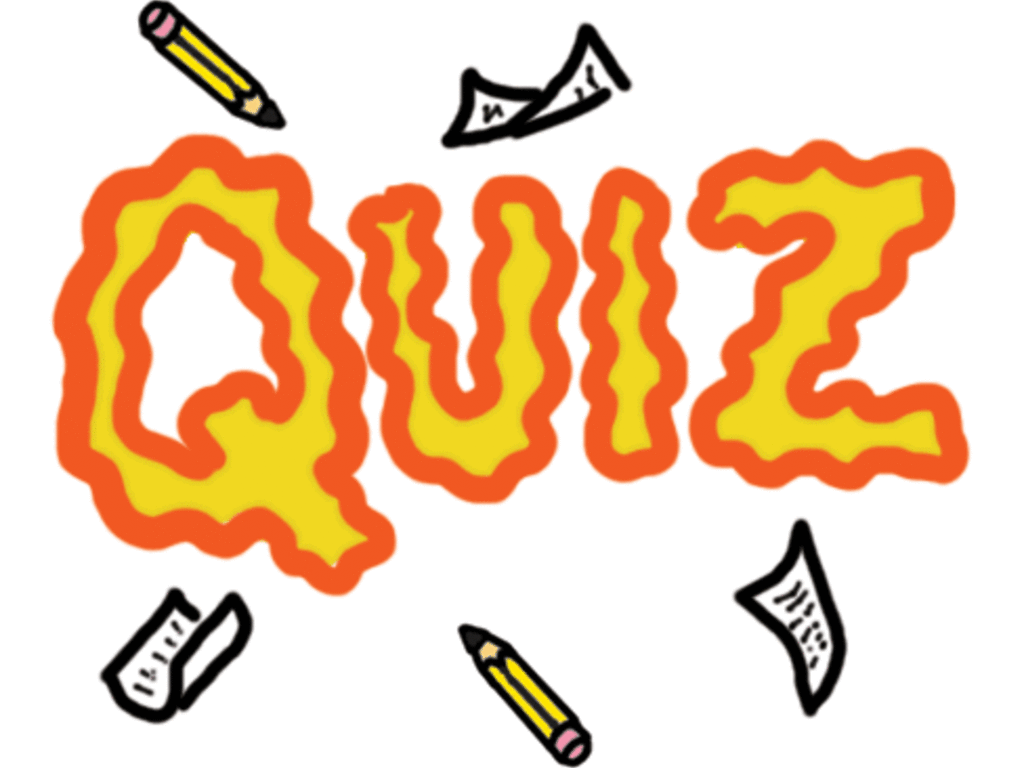 Quizzzzzzzzzzzzzzz
Wat doet de Happie Hoorn?
Waarom bedachten wij een unicorn?
Bedenk 2 redenen voor het milieu die wij deden in het filmpje
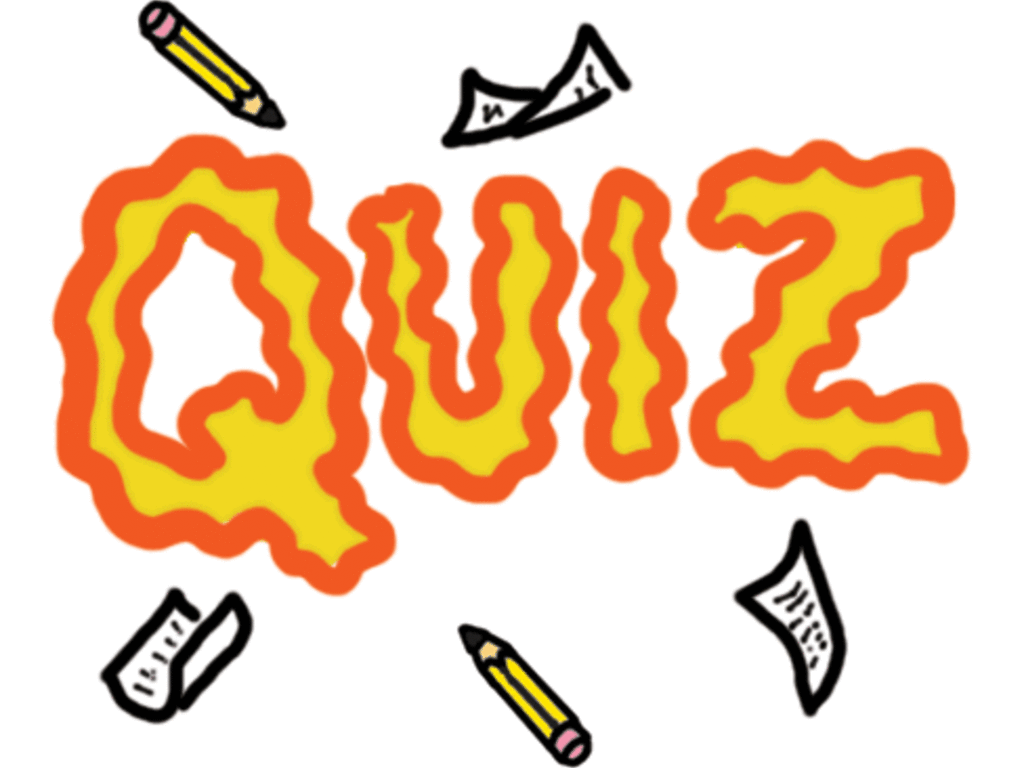